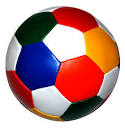 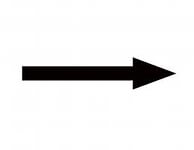 It is a big ball.
www.eegitimim.com
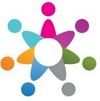 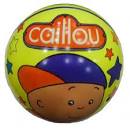 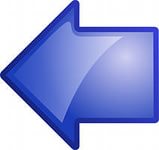 It is a small ball.
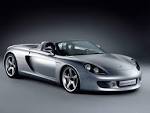 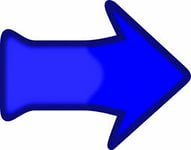 A:Is it a fast car?
B: Yes,it is.
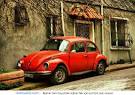 A:Is it a fast car?
B:No,it isn’t.
    It is slow car.
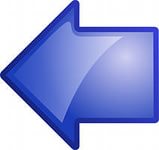 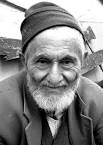 A:Is he young?
B:No,he isn’t.
    He is old.
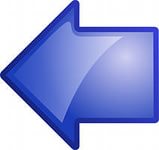 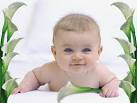 A:Is he young?
B:Yes,he is.
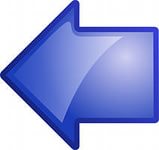 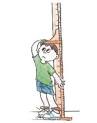 He is short.
He isn’t tall.
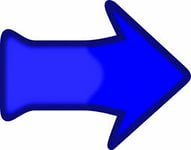 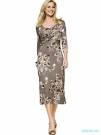 A:Is she short ?
B:No, she isn’t.
    She is tall.
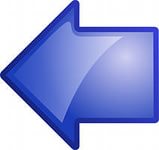 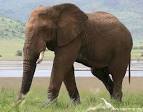 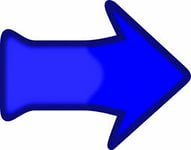 An elephant is 
A big animal.
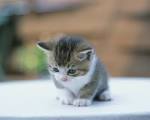 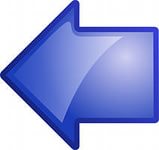 A cat is a small 
Animal.It isn’t big.
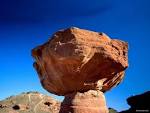 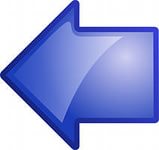 A:Is it heavy?
B:Yes,it is.
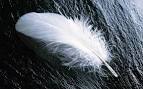 A:Is it heavy?
B:No,it isn’t.
    It is light.
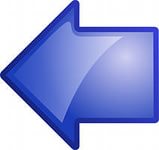 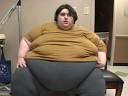 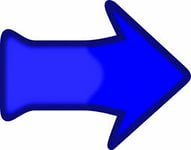 A:Is she thin?
B:No,she isn’t.
    She is fat.
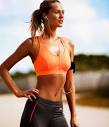 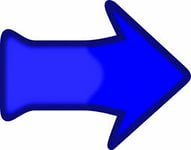 A:Is she thin?
B:Yes,she is.
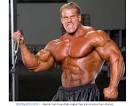 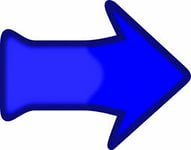 A:Is he strong?
B:Yes,he is.
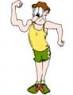 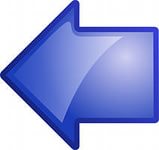 A:Is he strong?
B:No,he isn’t.
   He is weak.
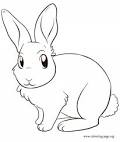 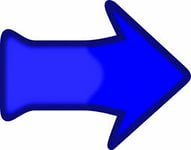 A:Is a rabbit fast?
B:Yes,it is.
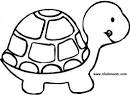 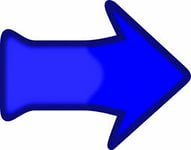 A:Is a turtle fast ?
B:No,it isn’t.
  It is a slow animal.